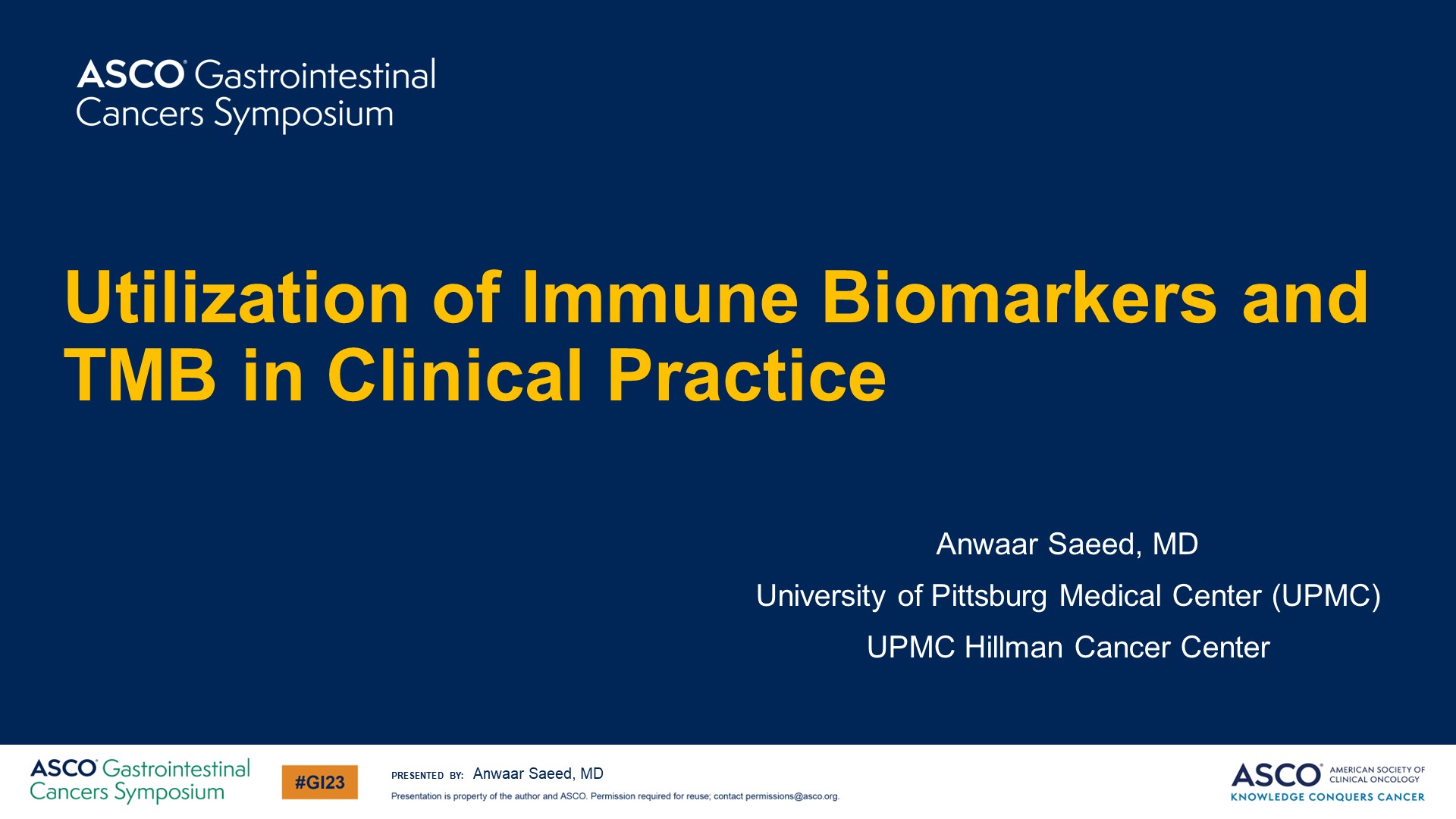 <br />Utilization of Immune Biomarkers and TMB in Clinical Practice<br />
Content of this presentation is the property of the author, licensed by ASCO. Permission required for reuse.
[Speaker Notes: 大家晚上好，今天我跟大家分享的是
免疫生物标志物和 TMB 在临床实践中的应用
分享者是来自匹兹堡大学医学中心的ANWAR博士]
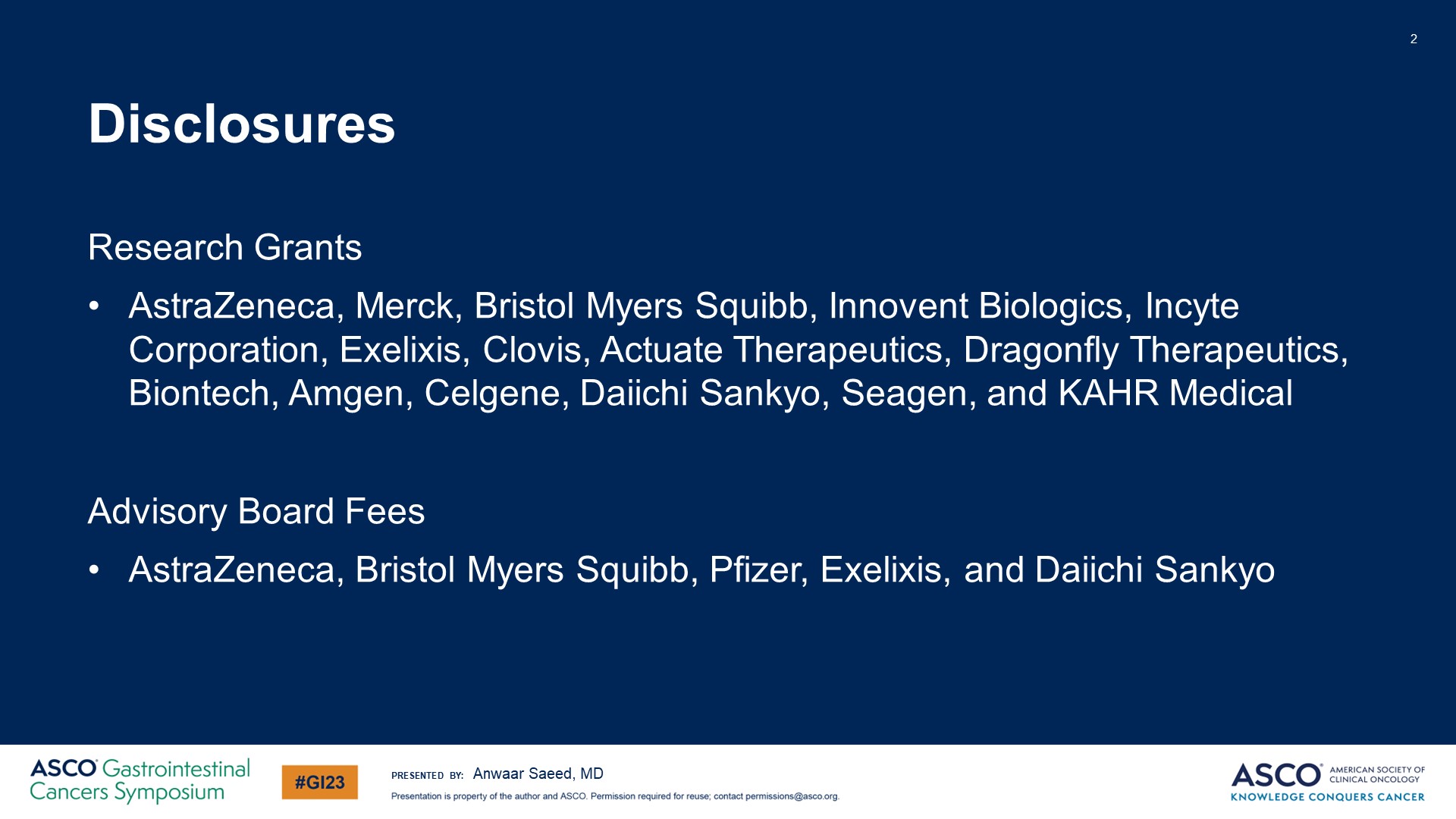 Disclosures
Content of this presentation is the property of the author, licensed by ASCO. Permission required for reuse.
[Speaker Notes: 这是我的披露]
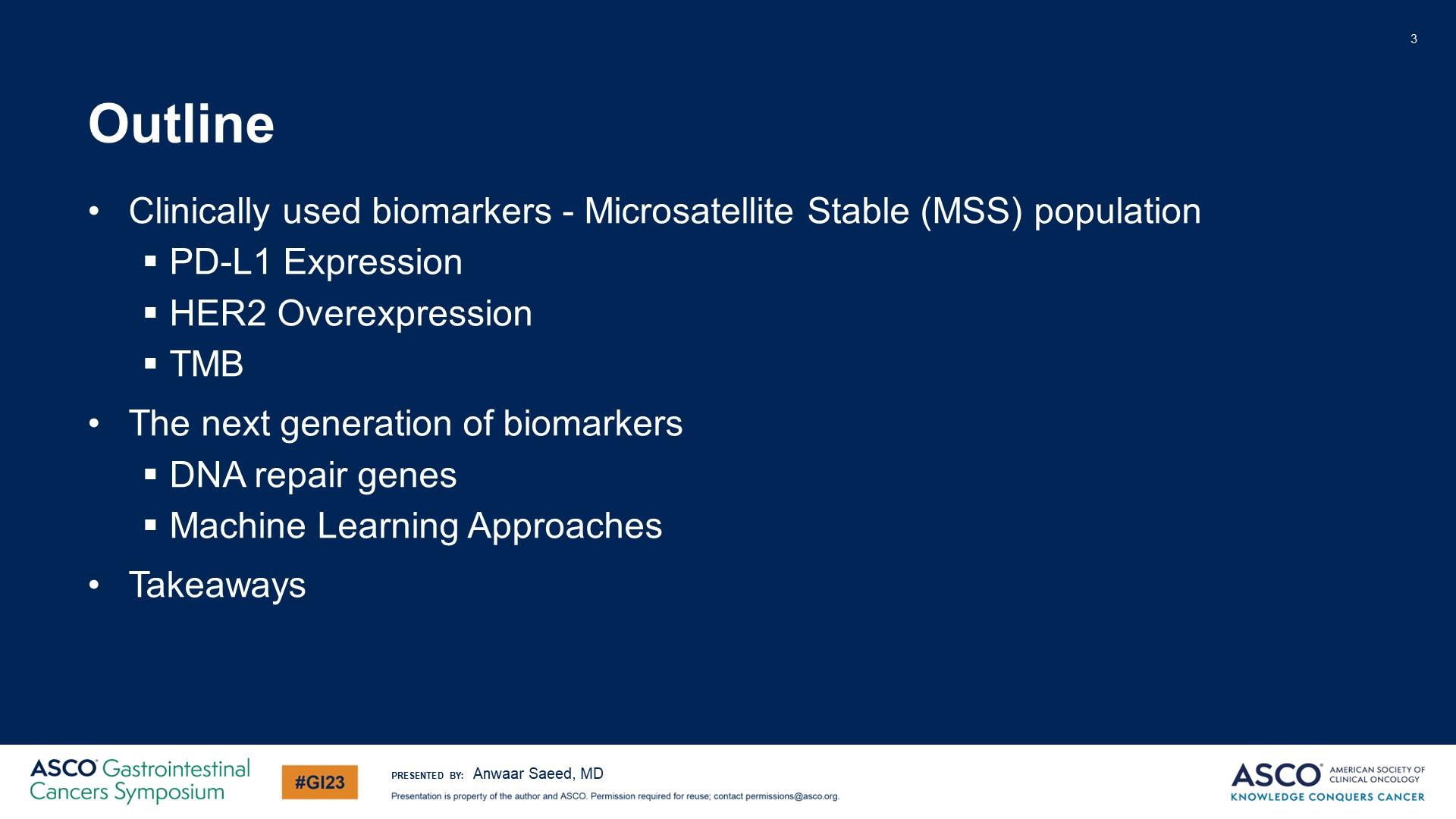 Outline
Content of this presentation is the property of the author, licensed by ASCO. Permission required for reuse.
[Speaker Notes: 这是今天分享的大纲，我将重点介绍临床使用的生物标记物，重点是MSS人群，包括PD-L1表达、HER2过表达和TMB。
然后，我将简要讨论下一代生物标志物，主要包括DNA修复基因和机器学习方法。]
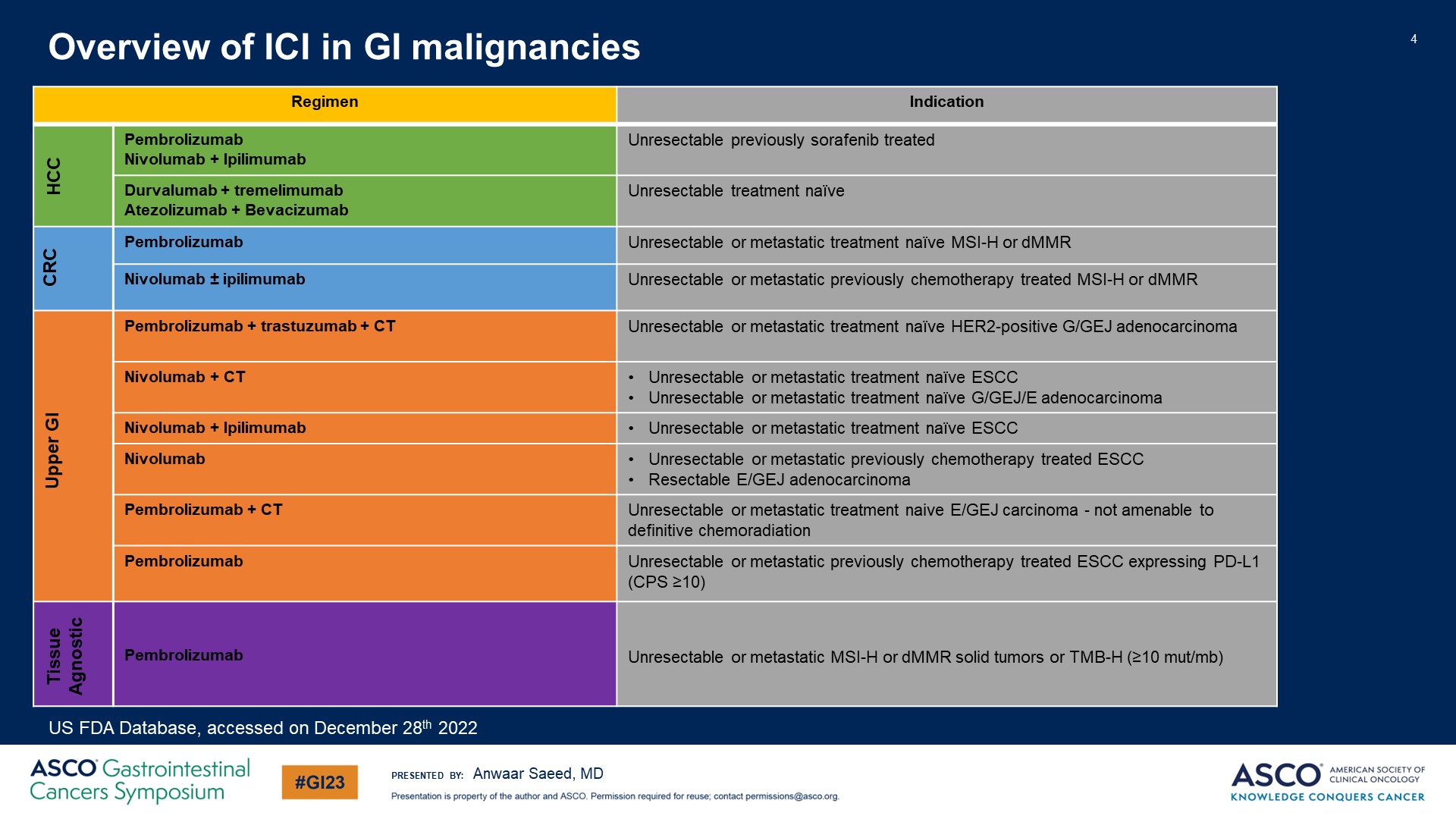 Overview of ICI in GI malignancies
Content of this presentation is the property of the author, licensed by ASCO. Permission required for reuse.
[Speaker Notes: 现就免疫检查点抑制剂与胃肠道恶性肿瘤的研究进展作一综述。正如我们在表中看到的，大多数常见的胃肠道恶性肿瘤都有多项批准。
 在 HCC 中，免疫检查点抑制剂在一线和二线治疗中获得批准。 
在结直肠癌中，免疫检查点抑制剂在MSI-H和 TMB＞10 的患者中获得批准。 
然后，在上消化道腺癌患者中， pembro 和 nivo 获批用于一线MSS患者，
在上消化道鳞癌患者中，免疫检查点抑制剂在一线和二线都有批准。
pembrolizumab 在所有 GI 恶性肿瘤和其他类型肿瘤患者中，主要选择用于 MSI -H和dMMR，或 TMB＞10 的患者。]
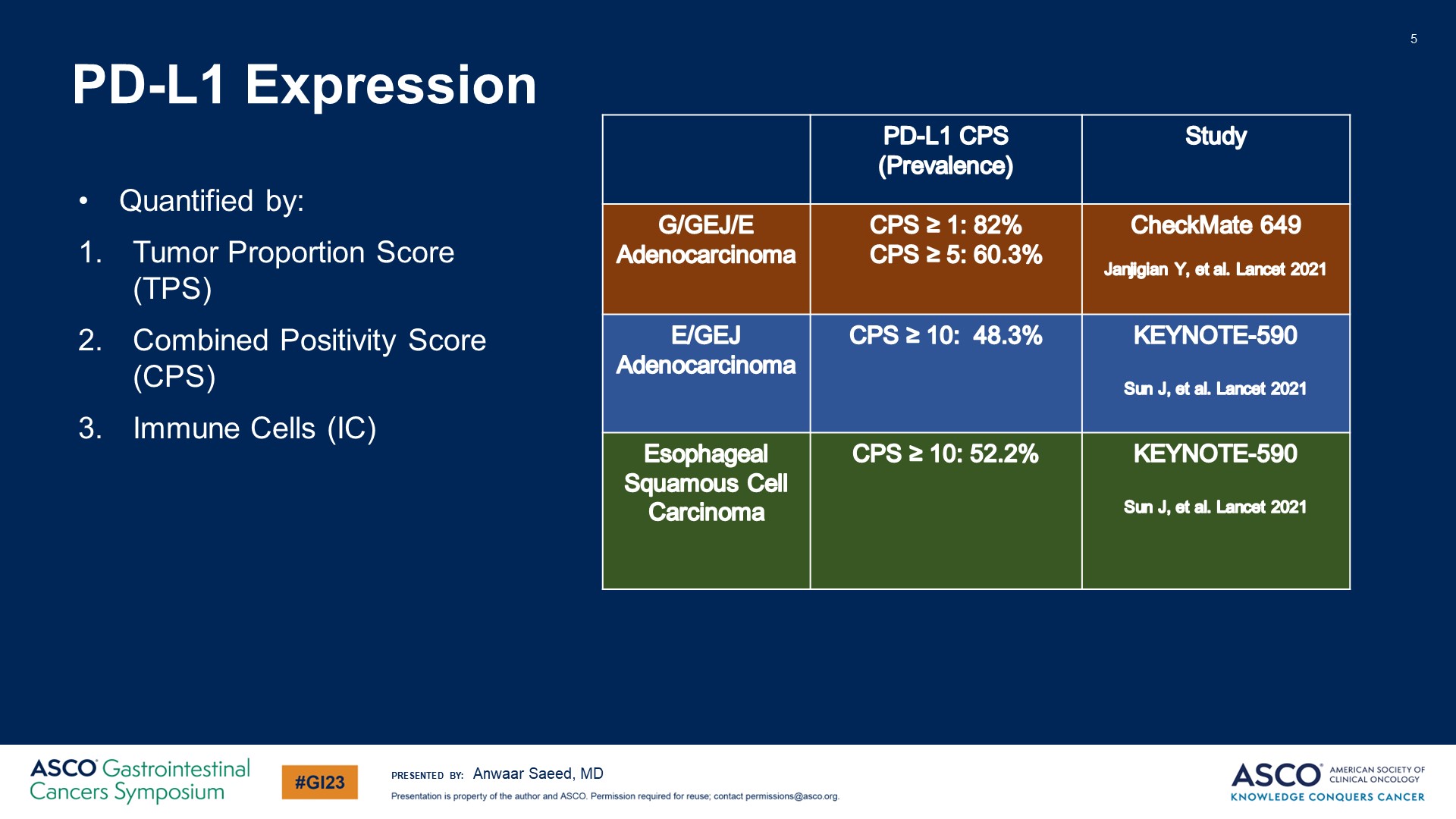 PD-L1 Expression
Content of this presentation is the property of the author, licensed by ASCO. Permission required for reuse.
[Speaker Notes: 因此，从 PD-L1 表达作为这里的第一个 I-O 生物标志物，这是一个复杂的问题，因为 PD-L1 的表达可以通过不同的方法和不同的分析进行量化。
这是三种常用的分析方法，TPS观察肿瘤细胞（TC）表面PD-L1表达情况，IC是单纯观察免疫细胞（IC）表面的PD-L1表达情况，
CPS是综合膜染色阳性的肿瘤细胞，与肿瘤细胞直接相关的淋巴、巨噬细胞数量，相对于肿瘤细胞（至少100个）的比例分数，我们正在以更全面的方式观察肿瘤微环境，计算免疫细胞和肿瘤细胞的表达。这是在具有重大意义研究中使用和验证最多的一种分析方法。。]
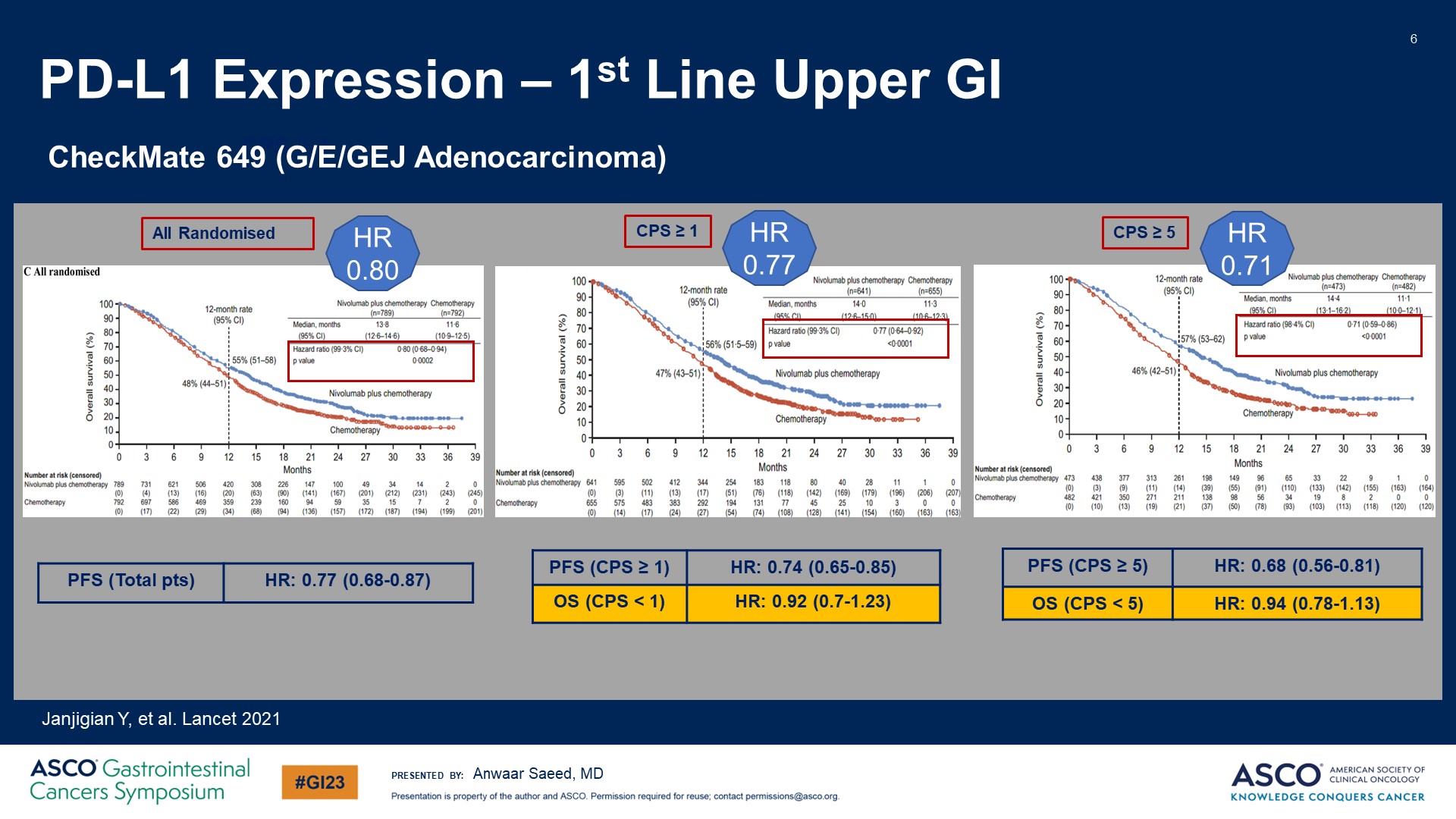 PD-L1 Expression – 1st Line Upper GI
Content of this presentation is the property of the author, licensed by ASCO. Permission required for reuse.
[Speaker Notes: 我们来看看评估PD-L1 CPS的研究---从上消化道肿瘤的一线治疗开始，评估PD-L1 CPS作为I-O生物标记物。
在Checkmate 649研究中，nivolumab 和化疗被批准用于胃-胃食管连接部腺癌患者，我们看到OS从总体人群到 CPS≥1 和CPS≥5的人群中。
 HR从 0.8 变成0.77，再到 0.71。 我们更关注 CPS <1 和CPS< 5 的患者。
这里的HR 表明当我们选择 CPS 高的人群，该生物标志物确实选出了受益于免疫疗法的人群。]
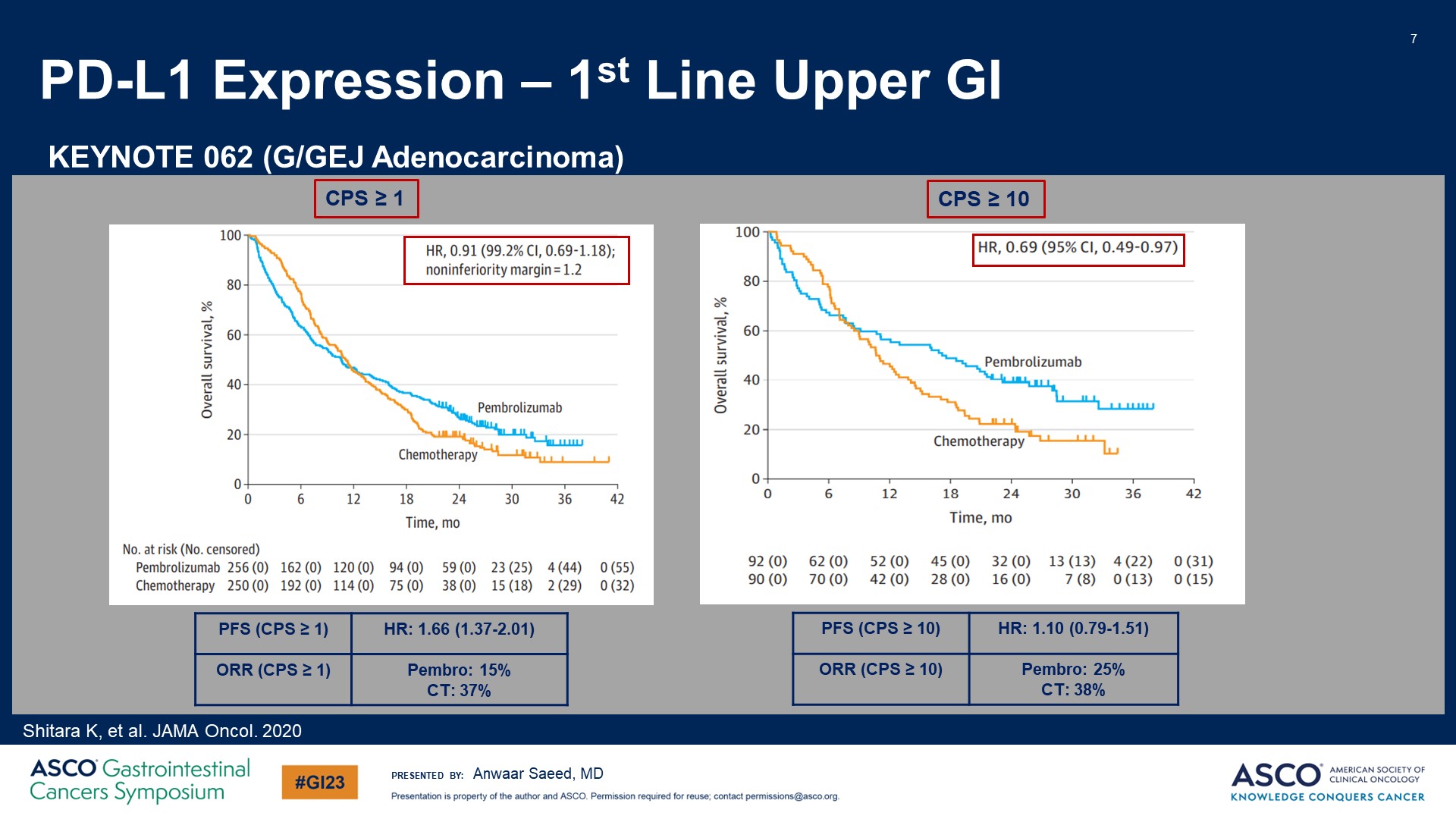 PD-L1 Expression – 1st Line Upper GI
Content of this presentation is the property of the author, licensed by ASCO. Permission required for reuse.
[Speaker Notes: 同样，在另一项KEYNOTE-062前线研究 中，该研究比较了 pembro单药与化疗，或 pembro联合chemo 与化疗的疗效，正如我们在这里看到的那样，对于PD-L1 CPS≥10的患者，结果类似于 CheckMate-649。]
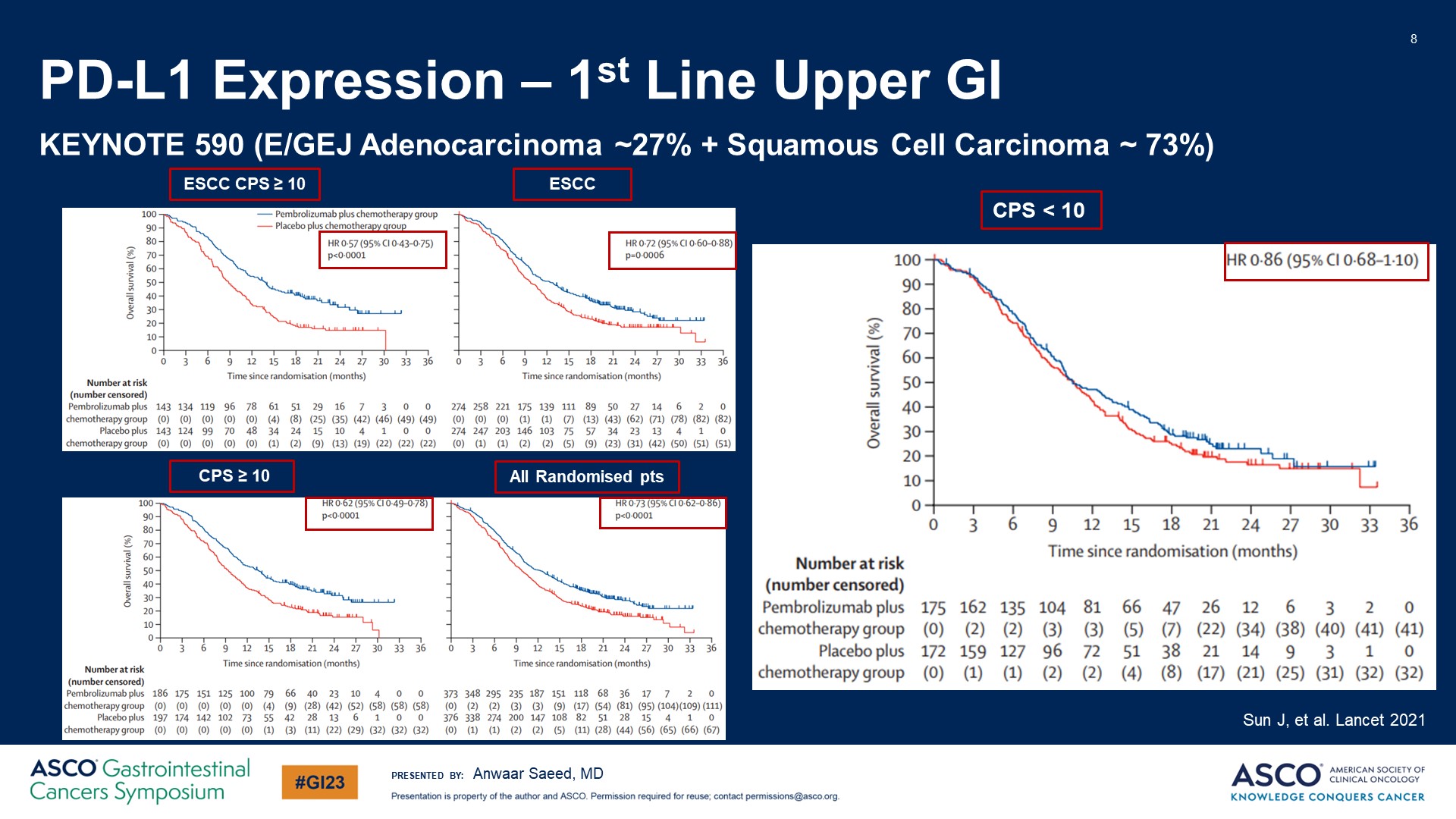 PD-L1 Expression – 1st Line Upper GI
Content of this presentation is the property of the author, licensed by ASCO. Permission required for reuse.
[Speaker Notes: 另一项研究食管癌人群的是 KEYNOTE-590研究，不考虑组织学结果，该研究中超过 50% 的人群是鳞状细胞癌人群，占了 73%。 这项研究也关注鳞状细胞癌患者，它与我们在 CheckMate-649 中看到的一致——CPS 越高，结果越好。 在食管鳞状细胞癌患者中，对于PD-L1 CPS≥10的患者，OS和PFS的的HR均优于总体人群。 然后，如图所见，对于PD-L1 CPS<10的患者，HR为 0.86——缺乏显著性。]
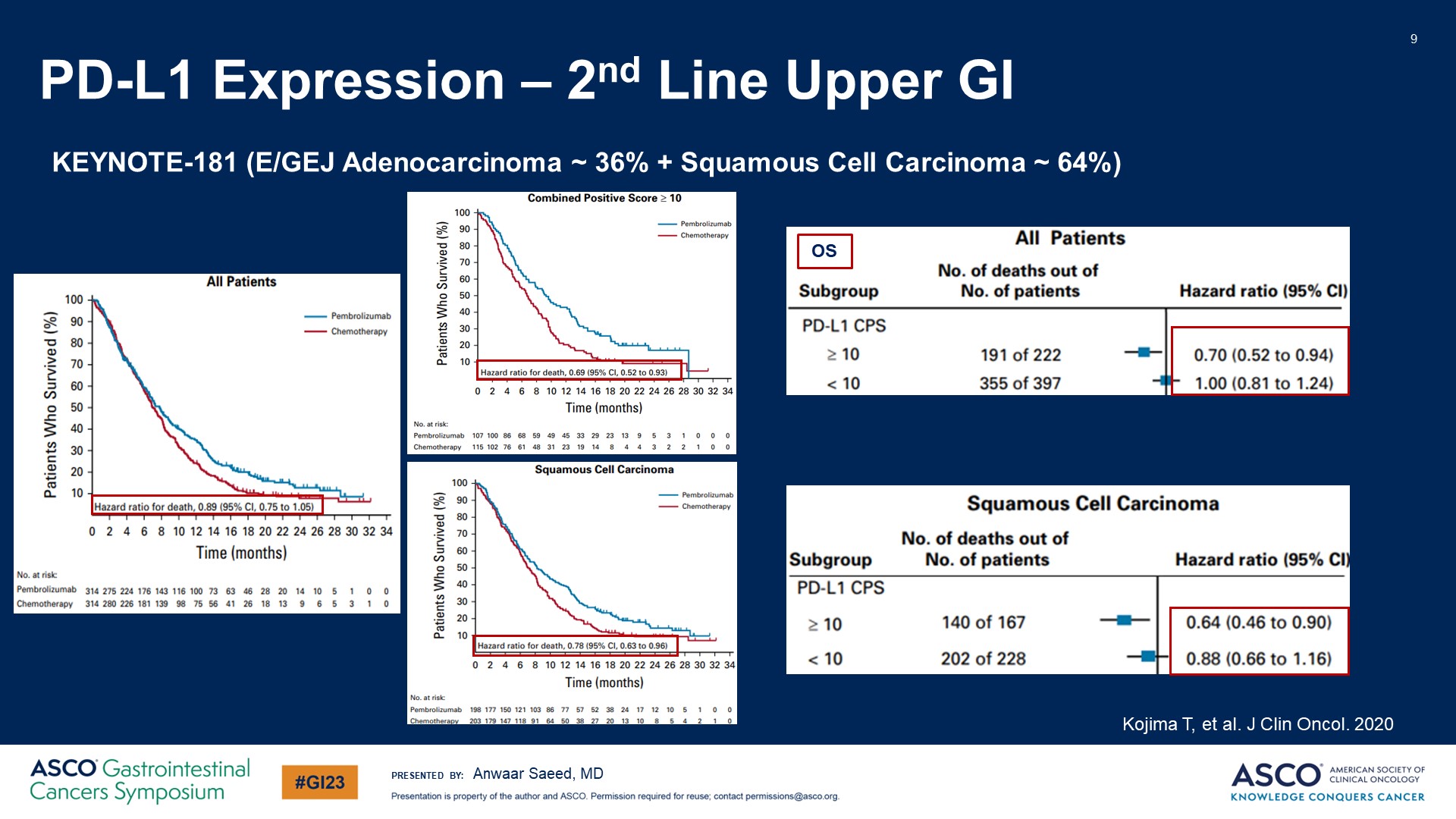 Slide 9
Content of this presentation is the property of the author, licensed by ASCO. Permission required for reuse.
[Speaker Notes: 转到二线治疗，我们继续评估PD-L1 CPS这一标志物——例如，KEYNOTE-181研究，在总人群、PD-L1 CPS≥10及食管鳞癌患者中对比了pembrolizumab与标准化疗—结果表明—与标准化疗相比，帕博利珠单抗单药二线治疗在PD-L1 CPS≥10或晚期食管鳞癌患者中，OS均更优。]
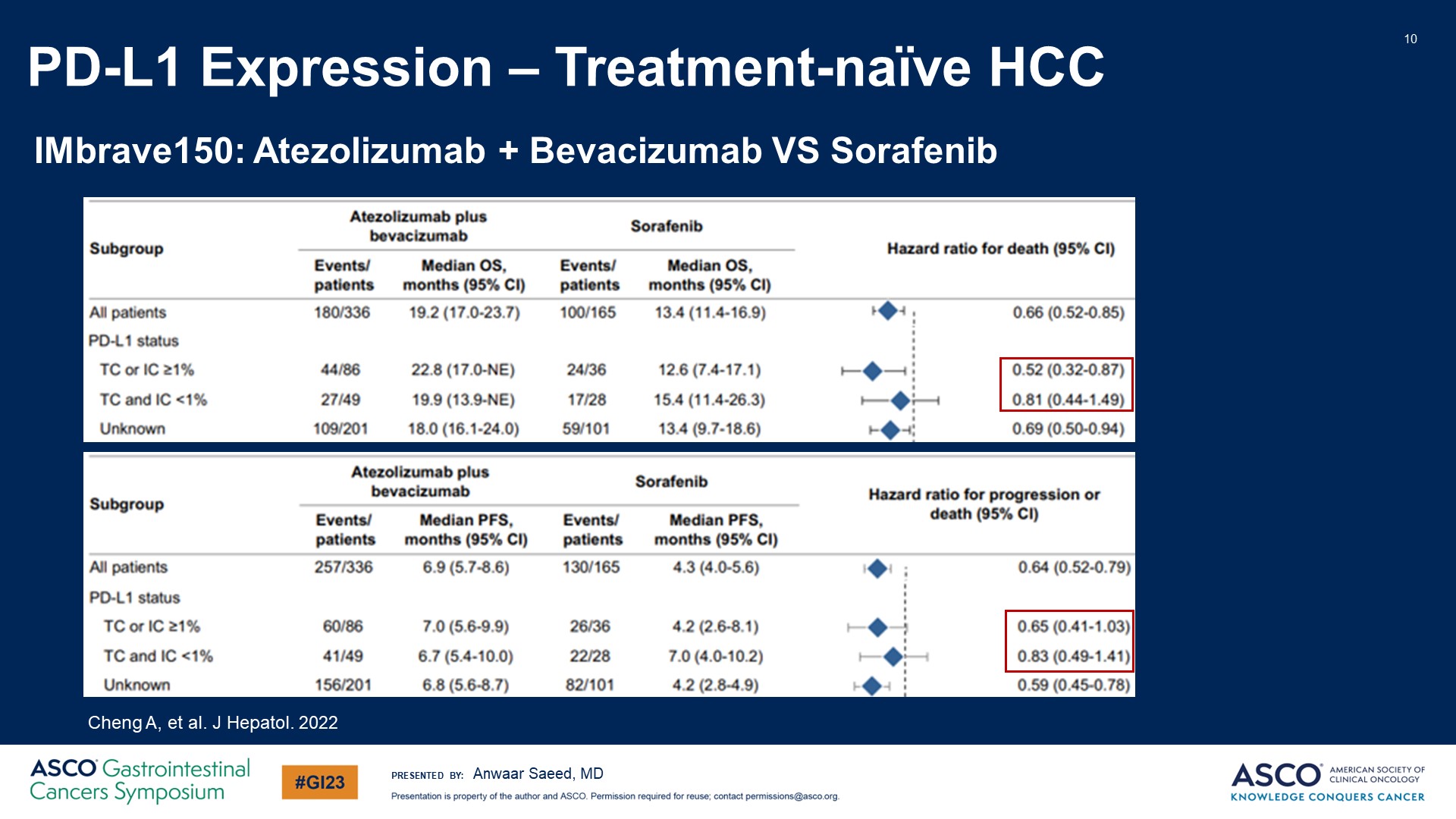 Slide 10
Content of this presentation is the property of the author, licensed by ASCO. Permission required for reuse.
[Speaker Notes: 这里的CPS评分，确定了从免疫治疗中受益更好的人群，这与我们在一线治疗中看到的情况一致。因此，除了上消化道肿瘤，PD-L1 CPS还没有在小型或大型研究中得到广泛的评估，甚至是简单的评估。但这里要提到的一项研究是肝细胞癌患者的 IMbrave150。 这导致了T+A在晚期肝癌的获批应用
。在这项研究中，仍主要关注PD-L1，但该分析不是 CPS 评分。 他们使用了一种不同的 PD-L1 分析方法，即使用肿瘤细胞或其免疫细胞中 PD-L1 的表达，并根据 ≥1%确定阳性率。
正如我们所看到的，TC或IC≥1%的患者比TC或IC<1%的患者表现更好。]
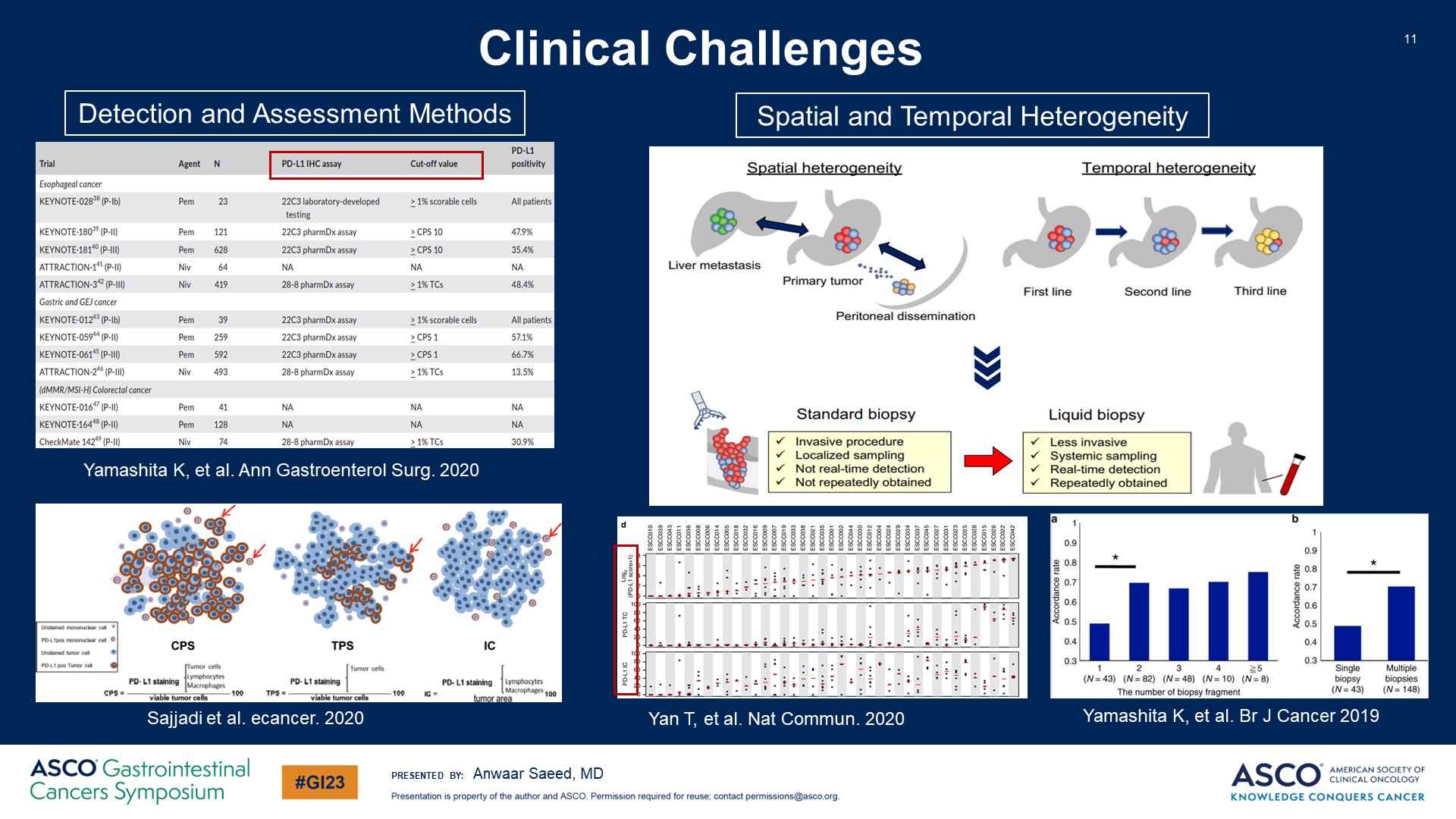 Clinical Challenges
Content of this presentation is the property of the author, licensed by ASCO. Permission required for reuse.
[Speaker Notes: 因此，这与我们在上 消化道肿瘤 中看到的一致——我认为这需要在其他胃肠道恶性肿瘤中或正在进行的研究中评估PD-L1和免疫疗法，希望能超越上消化道恶性肿瘤。
话虽如此，我们也必须考虑这一标记物的临床挑战。
正如我们在许多重要研究中注意到的那样，这种检测方法存在一些与技术问题相关的挑战，在常用免疫组化检测抗体类型是不同的。在不同的研究中，这种抗体的检测平台不同，阳性的界限也不同。这也使我们对生物标记物的评估变得复杂。
PD-L1表达的另一个问题是空间和时间的异质性。时间异质性意味着从同一部位进行多次活检，可能会得到不同的结果。然后是空间异质性，从原发肿瘤和不同的转移部位进行活检，可能会得到不同的结果。
考虑到这一点，以及表达也可能随着治疗线数（第一、第二和第三）而变化的时间异质性，使我们如何在现实世界的临床实践中利用这个标记物变得复杂。]
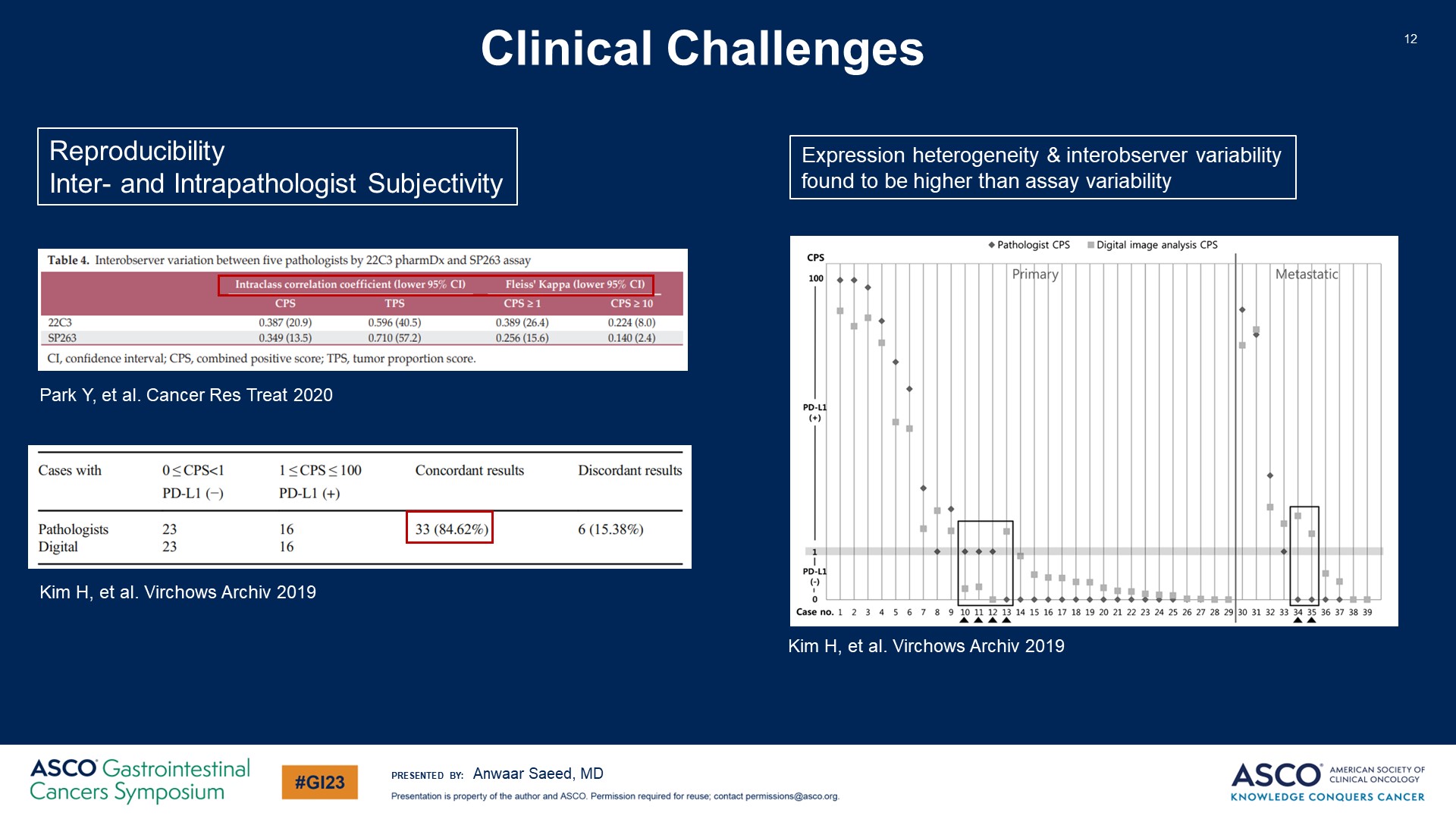 Clinical Challenges
Content of this presentation is the property of the author, licensed by ASCO. Permission required for reuse.
[Speaker Notes: 除此之外，还有分析的可重复性。 
众所周知，病理学家之间存在主观性——包括病理学家之间和病理学家内的主观性变化。
这意味着，如果我们盲目地将相同的样本交给同一位病理学家，而不告诉病理学家这是同一样本，我们可能会得到不同的分数。 主观性也使这一点的利用及其在现实世界中识别正确人群的可靠性变得复杂。 因此在现实世界的临床实践中——这可能就是为什么 FDA 的批准是更广泛的批准，而不管 CPS 评分如何。 但我会鼓励 CPS更高的人群（但不一定≥10），在临床上使用免疫治疗。]
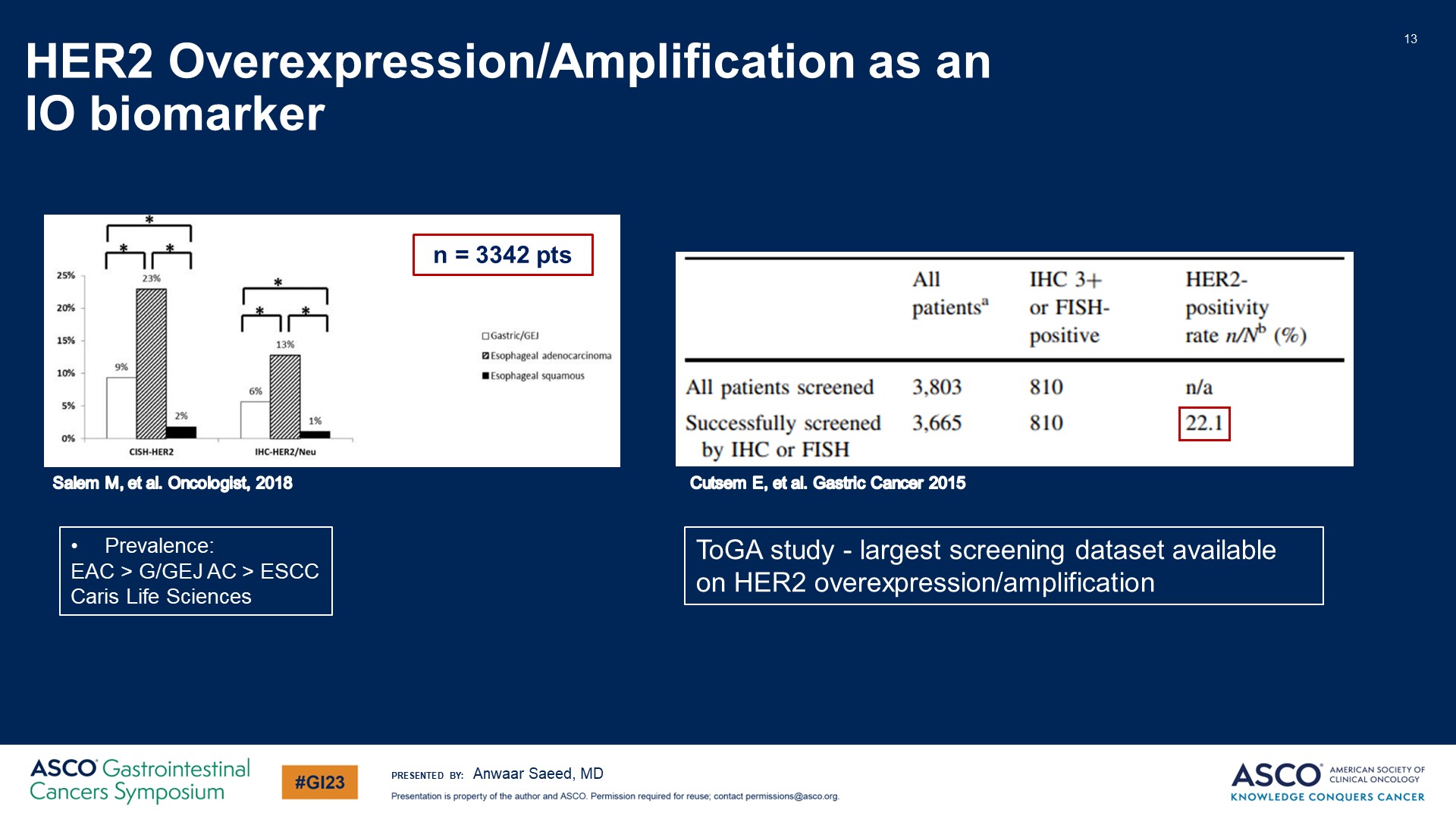 HER2 Overexpression/Amplification as an IO biomarker
Content of this presentation is the property of the author, licensed by ASCO. Permission required for reuse.
[Speaker Notes: 这里换个话题，谈谈不同的IO生物标记物。我认为，随着赫赛汀的批准应用，以及基于 KEYNOTE-811的研究结果，FDA批准帕博利珠单抗联合赫赛汀、化疗用于局部晚期不可切除或转移性HER2阳性胃癌或胃食管交界腺癌患者的一线治疗。我们会认为HER2的过表达是一个潜在的IO生物标记物。]
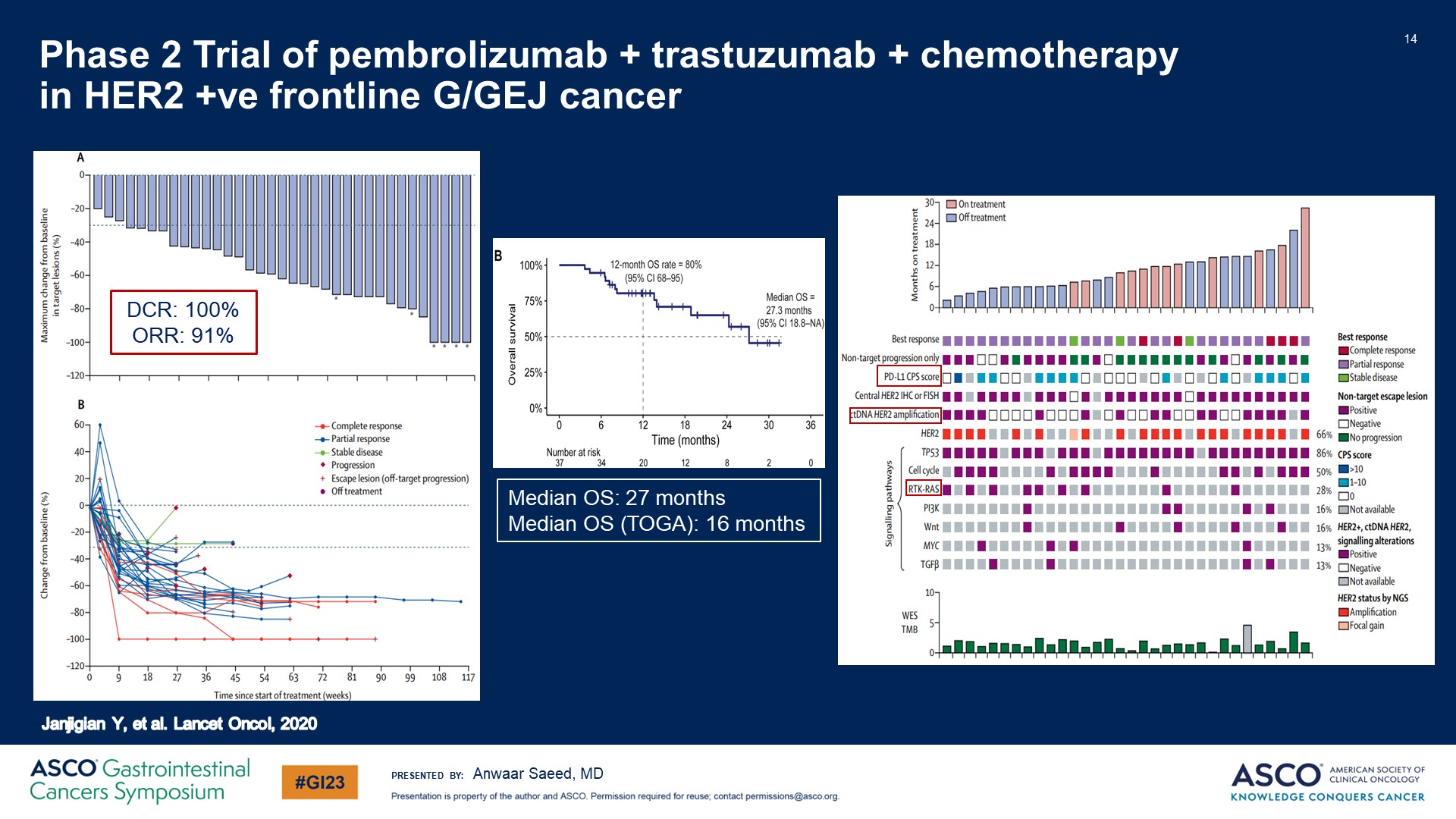 Phase 2 Trial of pembrolizumab + trastuzumab + chemotherapy <br />in HER2 +ve frontline G/GEJ cancer
Content of this presentation is the property of the author, licensed by ASCO. Permission required for reuse.
[Speaker Notes: 这就是导致 KEYNOTE-811 诞生的试验。 这是 在人群中进行帕博利珠单抗联合赫赛汀和化疗治疗HER2阳性胃癌Ⅲ期临床试验
，结果令人印象深刻，DCR为100%，ORR为91%，这项研究目前仍正在进行中，]
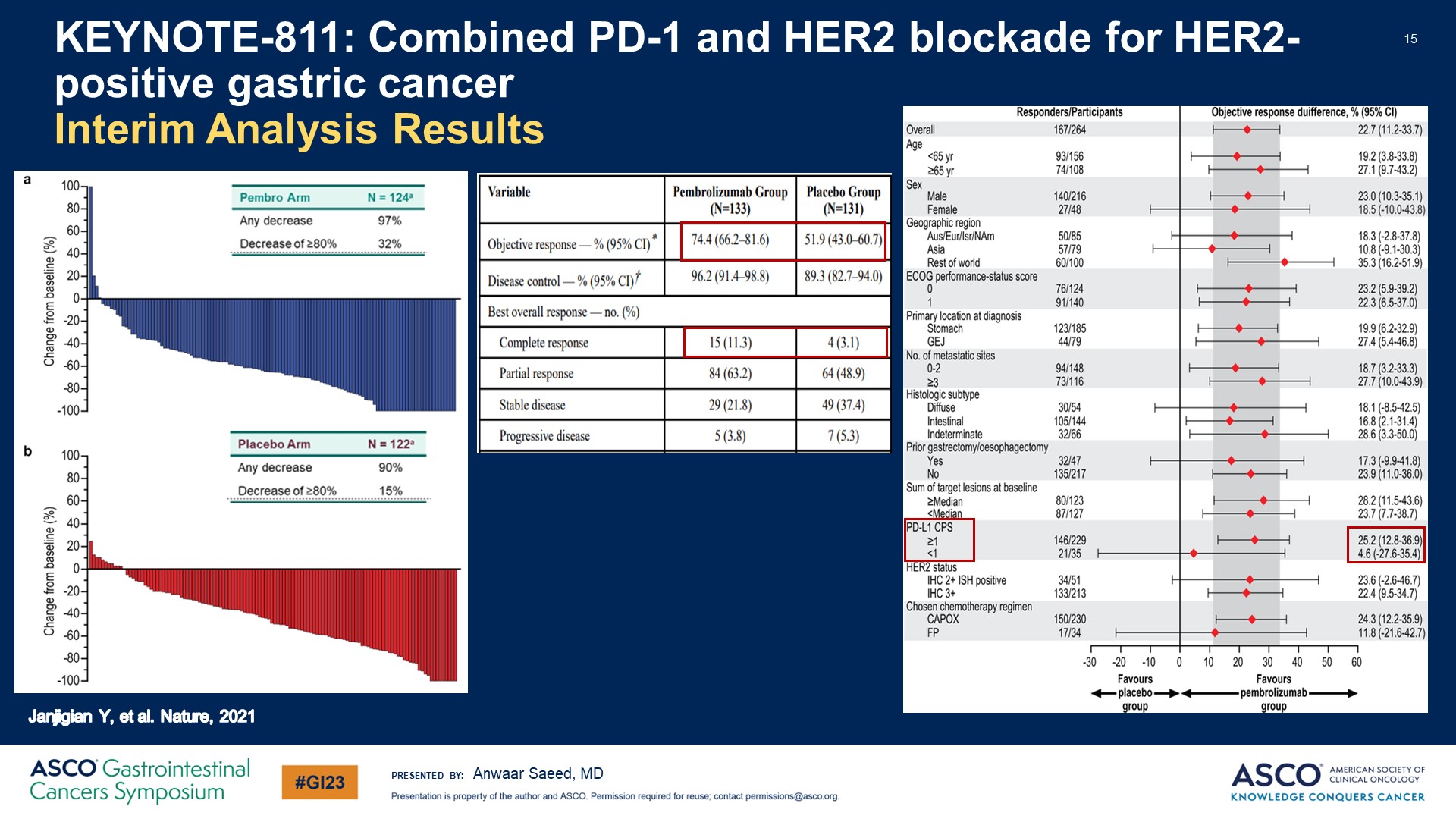 KEYNOTE-811: Combined PD-1 and HER2 blockade for HER2-positive gastric cancer<br />Interim Analysis Results
Content of this presentation is the property of the author, licensed by ASCO. Permission required for reuse.
[Speaker Notes: 其中期结果显示，在toga方案中加入帕博利珠单抗后，与安慰剂组相比，可显著缩小肿瘤，诱导某些患者的完全缓解，显著提高客观缓解率。
就这里的亚组分析而言，需要考虑的一件事是，当评估任何生物标记物作为独立IO生物标记物时，我们必须查看其他可能混淆结果的免疫标记物--例如PD-L1 CPS。我们现在看到的就是这一点。考虑到样本量较小，而且这是一项中期分析，PD-L1 CPS评分较低的患者在研究中并没有太大的获益。因此，我们期待着Keynote-811的成熟结果来验证HER2作为一个独立的生物标记物。]
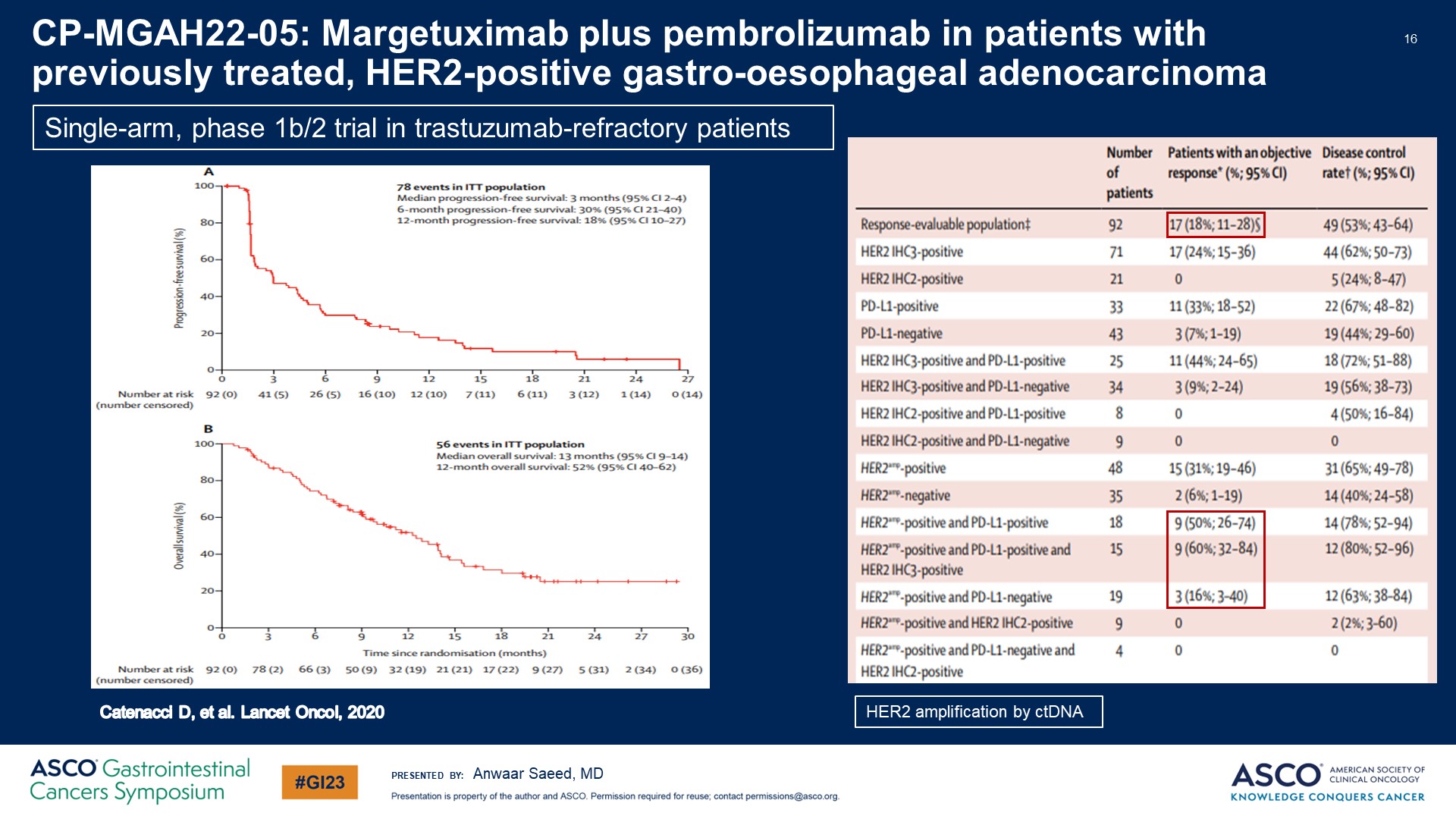 CP-MGAH22-05: Margetuximab plus pembrolizumab in patients with previously treated, HER2-positive gastro-oesophageal adenocarcinoma
Content of this presentation is the property of the author, licensed by ASCO. Permission required for reuse.
[Speaker Notes: Catenacci 博士2020年发表在 Lancet Oncology  上的另一项研究是玛格妥昔单抗，它是一种新型 PD1 抑制剂，与 pembrolizumab 联合用于曲妥珠单抗难治性人群。
该研究在进展后保持 HER2 阳性的患者中也显示出阳性结果。 查看该研究的亚组分析，与 KEYNOTE-811 研究的中期分析一致，那些HER2扩增、IC和PD-L1阴性的患者与HER2和PD-L1均为阳性的患者相比，表现欠佳。因此，我认为需要进一步的研究来验证HER2作为IO生物标志物的有效性]
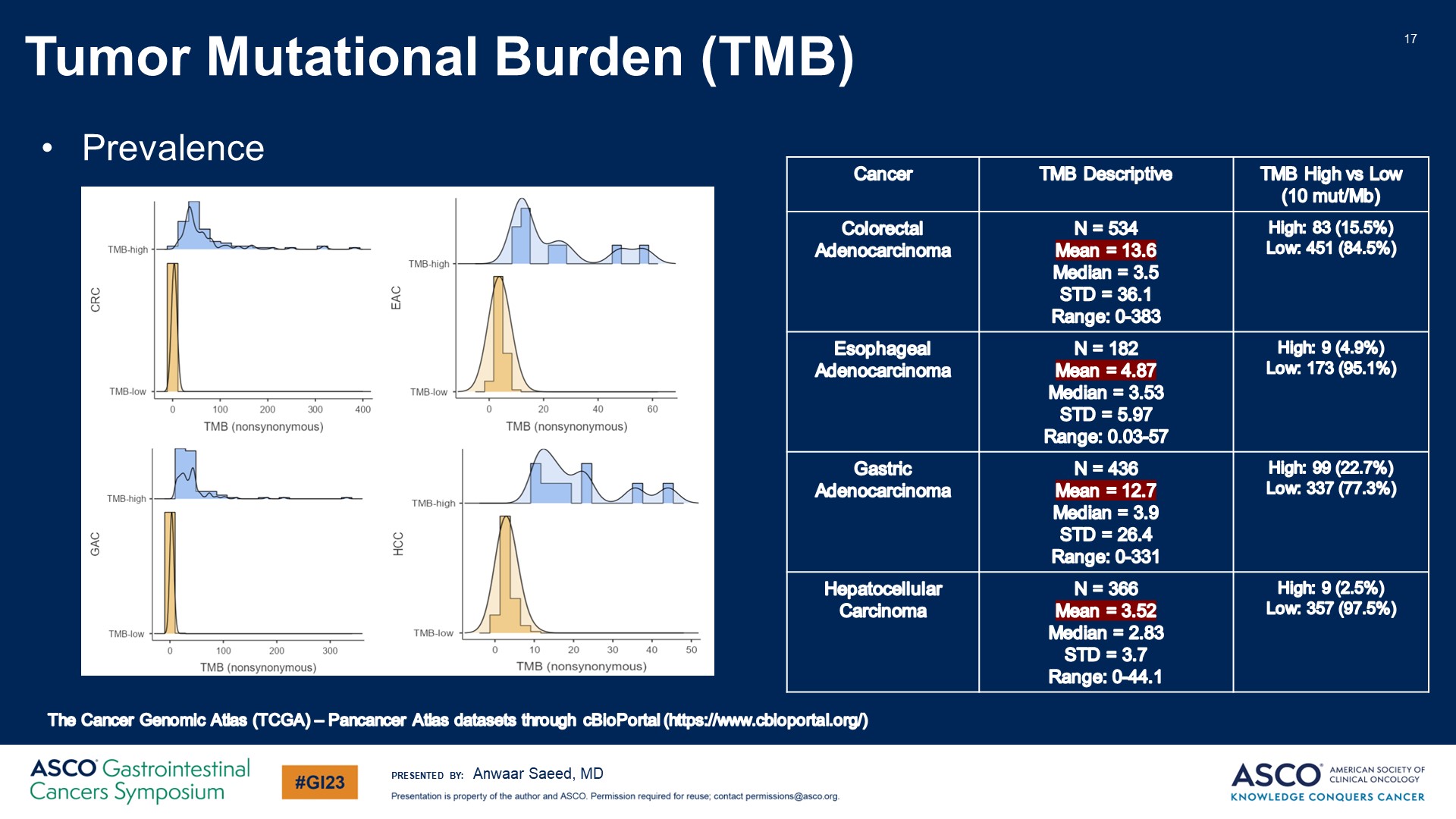 Tumor Mutational Burden (TMB)
≥10mut/Mb,
Content of this presentation is the property of the author, licensed by ASCO. Permission required for reuse.
[Speaker Notes: 换个话题来讨论，另一个在临床上使用的IO生物标记物是肿瘤突变负荷，简称TMB。这是TMB高表达的流行率，当我们用普遍的临界值来定义它时，根据FDA对Pembrolizumab的标签定义TMB高表达，即TMB每百万个碱基超过10个突变就是高表达。如图所见，15%的结直肠癌，4%的食管癌，22%的胃腺癌为TMB-高表达。]
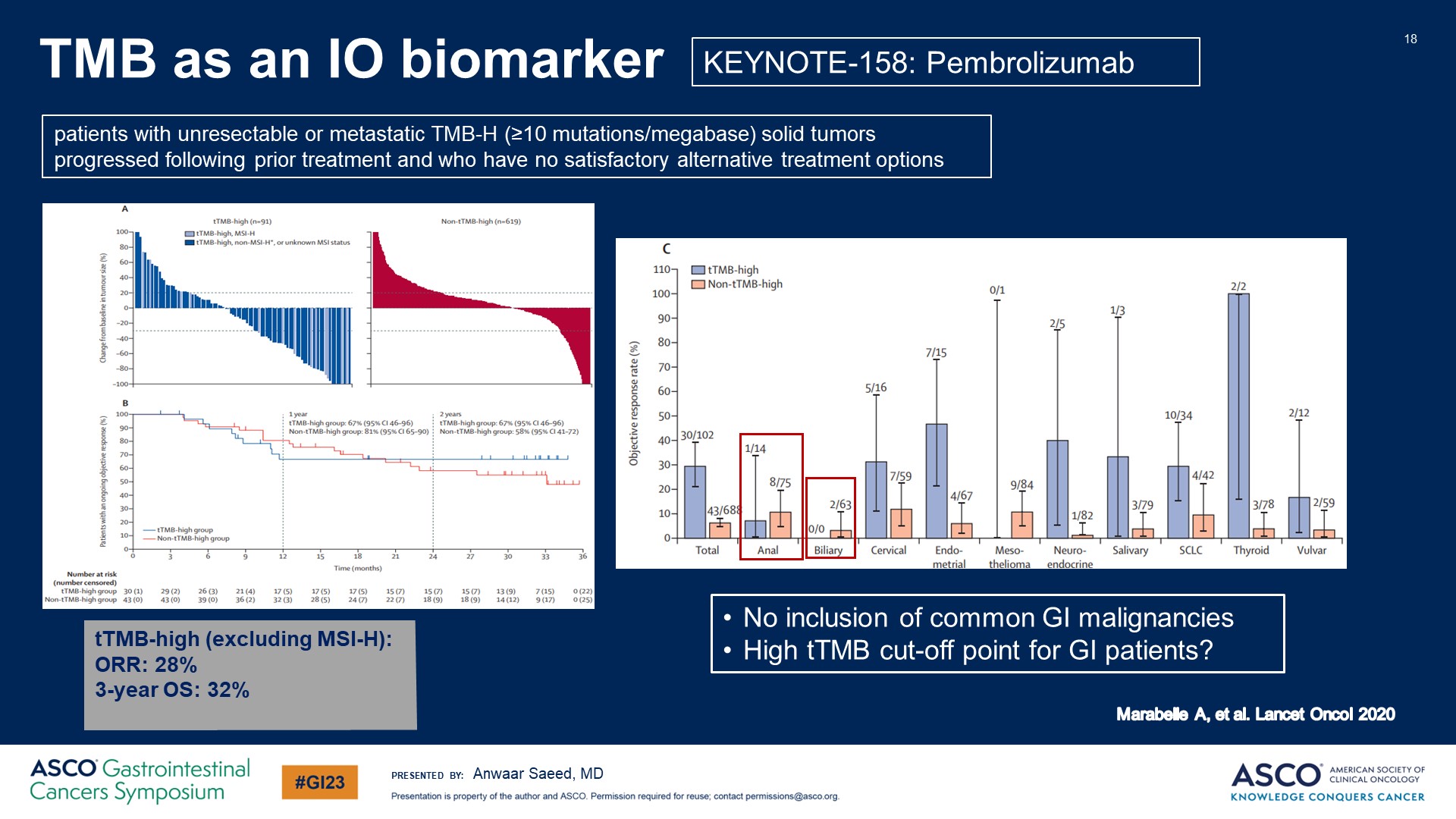 TMB as an IO biomarker
Content of this presentation is the property of the author, licensed by ASCO. Permission required for reuse.
[Speaker Notes: KEYNOTE-158 在大量患者中评估了 pembrolizumab的疗效和安全性4。这里根据 TMB 高表达与低表达分析结果，无论组织类型如何。 正如我们在这里看到的，总体而言，即使排除了 MSI –H的人群，也有良好的反应和结果。 但是，需要注意的是，除了相对罕见的 消化道恶性肿瘤（如肛门癌和胆道癌）之外，在该试验中没有 胃肠道 恶性肿瘤的代表。 其他大多数是非 胃肠道恶性肿瘤。那么我们能否将这项研究的结果应用于临床呢？ 这是一个问题。 然后，另一个问题是，TMB临界值是多少？ 我们能否使用 TMB 的通用临界值（每百万个碱基超过10个突变）作为适用于我们常见胃肠道肿瘤的通用临界值？ 根据许多质疑该临界值的观察性研究，可能需要更高的临界值。]
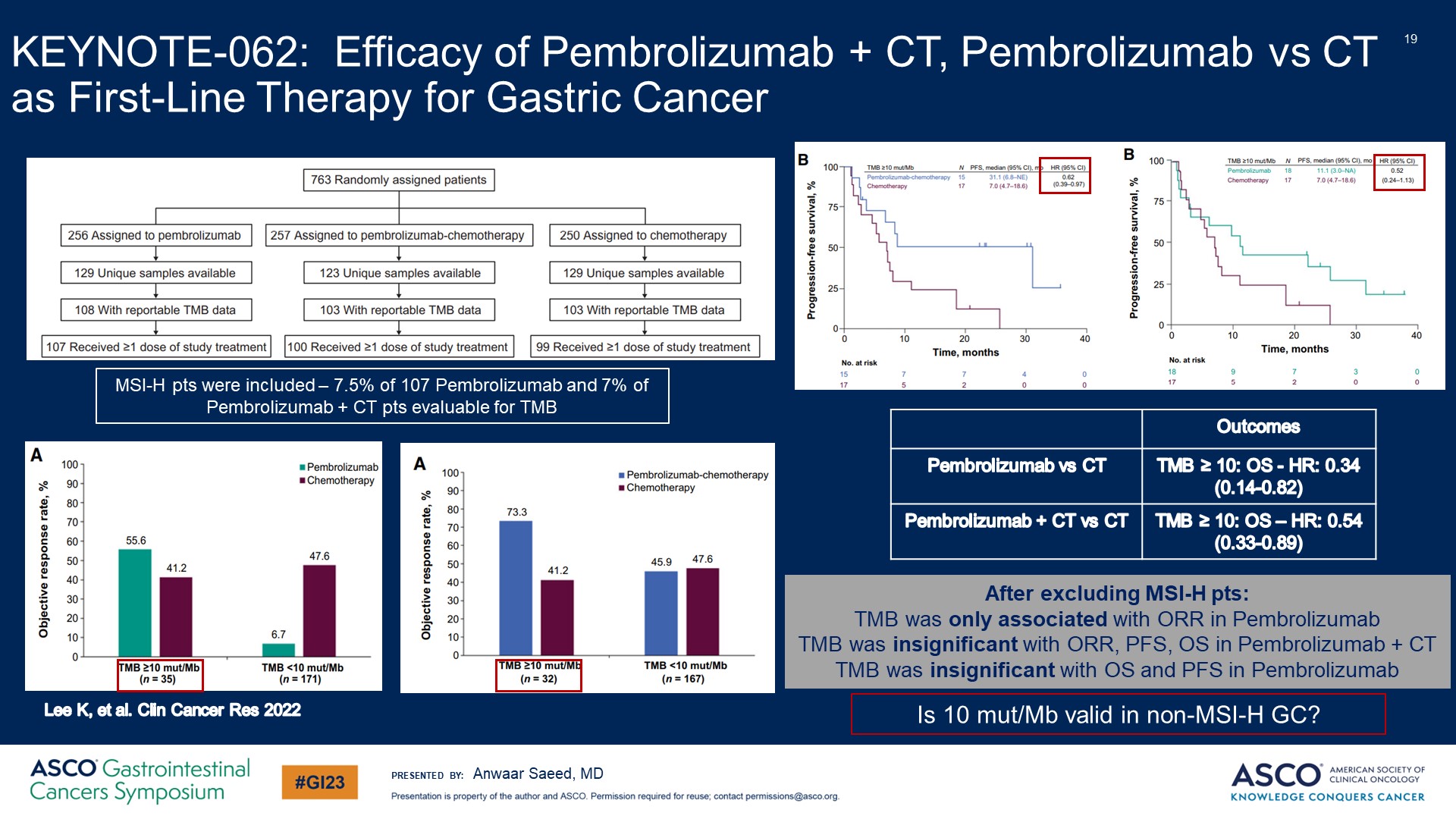 KEYNOTE-062:  Efficacy of Pembrolizumab + CT, Pembrolizumab vs CT as First-Line Therapy for Gastric Cancer
Content of this presentation is the property of the author, licensed by ASCO. Permission required for reuse.
[Speaker Notes: 这是一个研究TMB在上消化道肿瘤的一个例子，Keynote-062研究，在一线治疗中，研究了Pembrolizumab和化疗，或Pbro-化疗与化疗。在这项研究中，当他们观察TMB亚组时，TMB高表达表现比TMB-低表达组更好。然而，排除了MSI-H的人群后，在PFS或OS方面没有意义，与我前面提到的一致，它不会质疑TMB作为IO生物标志物，但它会质疑这个通用的临界值。我认为我们需要在常见的胃肠道恶性肿瘤中有更高的临界值，比如上消化道肿瘤和结直肠癌]
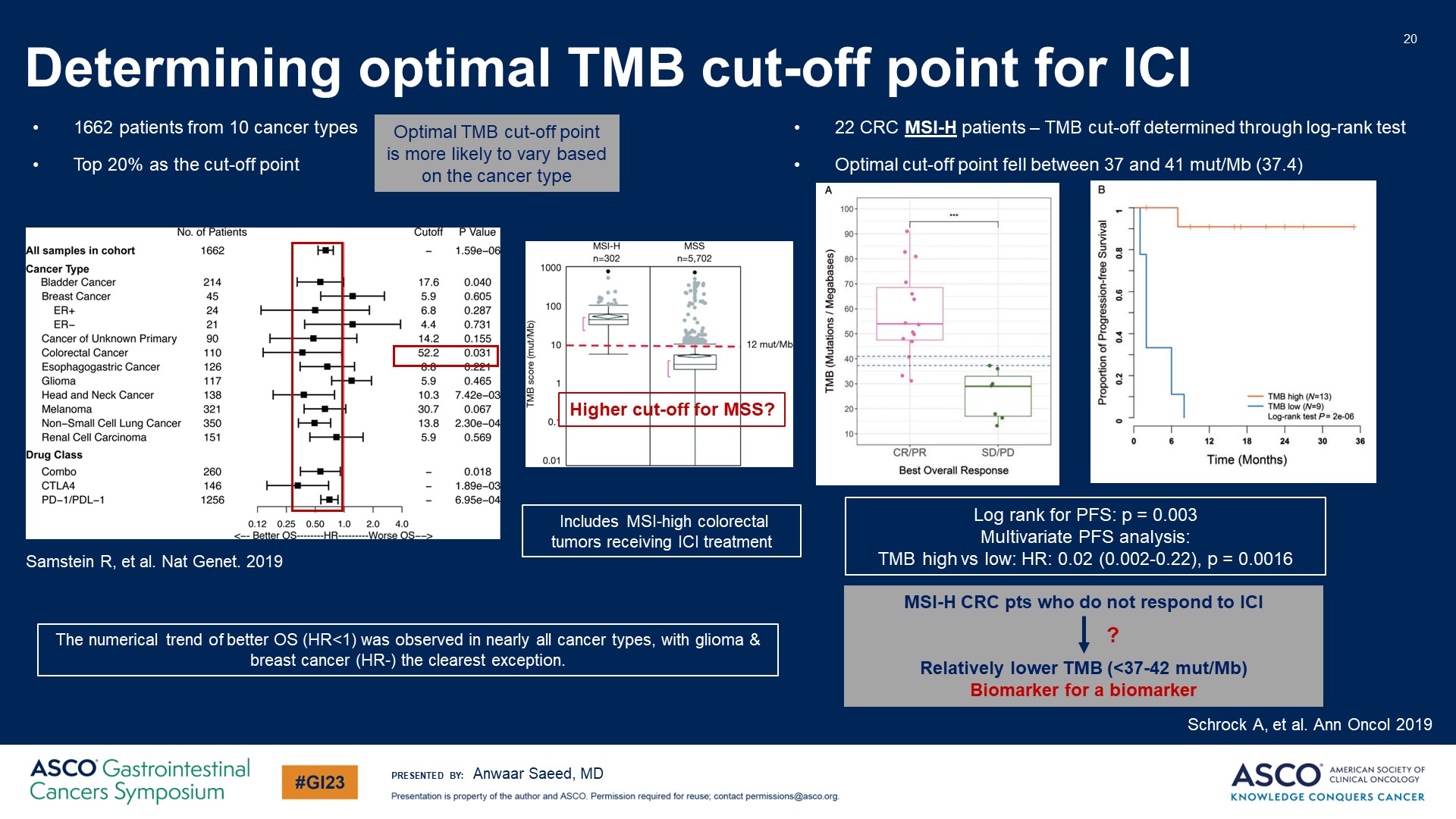 Determining optimal TMB cut-off point for ICI
Content of this presentation is the property of the author, licensed by ASCO. Permission required for reuse.
[Speaker Notes: 在这项研究中，确定免疫检查点抑制剂的最佳 TMB 临界值可能需要一种不同于通用临界值的方法。 
在 2019 年 Nature Genetics 上发表的这项研究中，他们收集了 10 种肿瘤类型（包括食管癌和结直肠癌）中接受免疫检查点抑制剂治疗的大量患者。 然后根据，处于TMB顶部20%计算每种肿瘤类型的 TMB临界值。因此，他们着眼于顶部20%的TMB范围，试图定义临界值。正如我们所看到的，他们为每种肿瘤类型制定了不同的临界值。然后，他们分析了生存情况。在几乎所有的癌症中，OS都有提高的数字趋势，HR都小于1。因此，需要一种不同的方法来个性化每种肿瘤类型的TMB临界值]
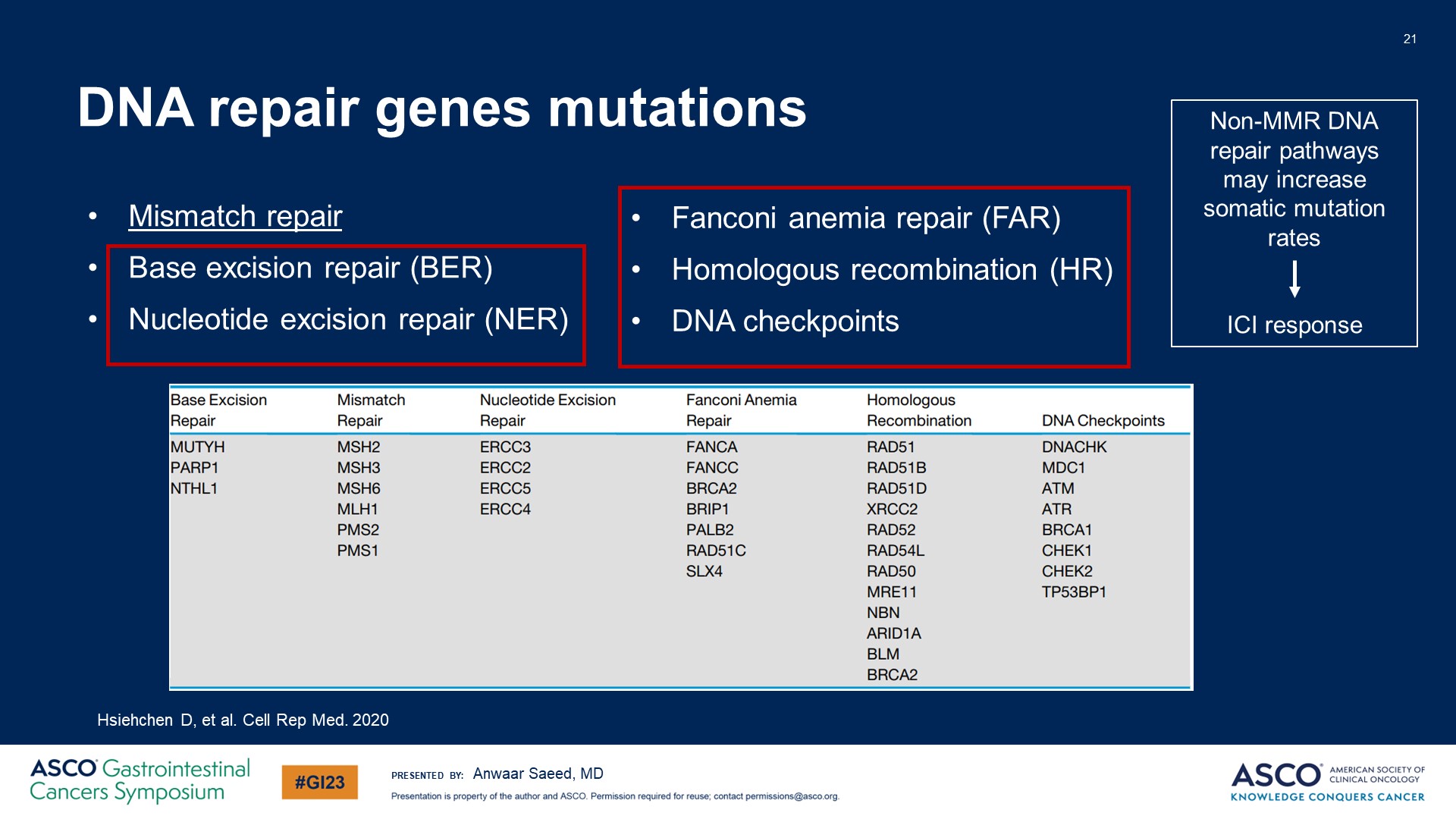 DNA repair genes mutations
Content of this presentation is the property of the author, licensed by ASCO. Permission required for reuse.
[Speaker Notes: 另一个即将出现的标志物是DNA修复基因突变，存在其他基因或非MMR DNA修复途径，可能会增加体细胞突变率，并可能有利于或导致具有这些错位的患者更好的免疫检查点抑制反应。最常见的是同源重组错位和核苷酸修复基因等。]
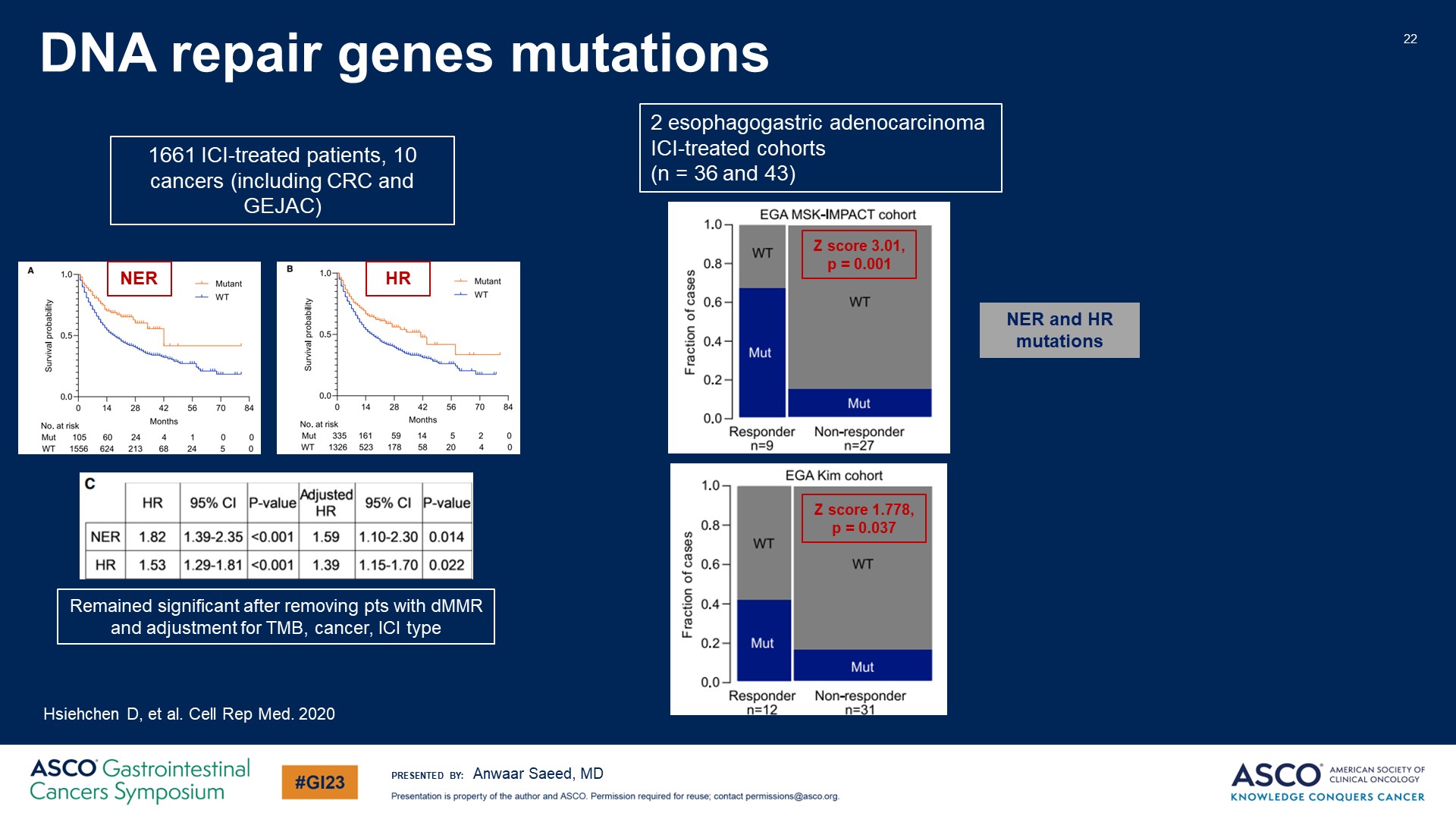 DNA repair genes mutations
Content of this presentation is the property of the author, licensed by ASCO. Permission required for reuse.
[Speaker Notes: 这是一项研究--这项研究观察了大量接受免疫检查点抑制剂治疗的患者。对那些具有同源重组和核苷酸切除修复基因的患者进行的亚组分析，结果表明，突变群体远远好于野生型群体，即使排除了MSI-H的患者并调整了TMB后，这种意义仍然是阳性的。因此，这是一项非常好的研究，验证这些研究和当前正在进行的前瞻性研究的必要性。我知道正在进行的研究正在评估免疫疗法在这一特定人群中单独或与PARP抑制剂联合使用的疗效。]
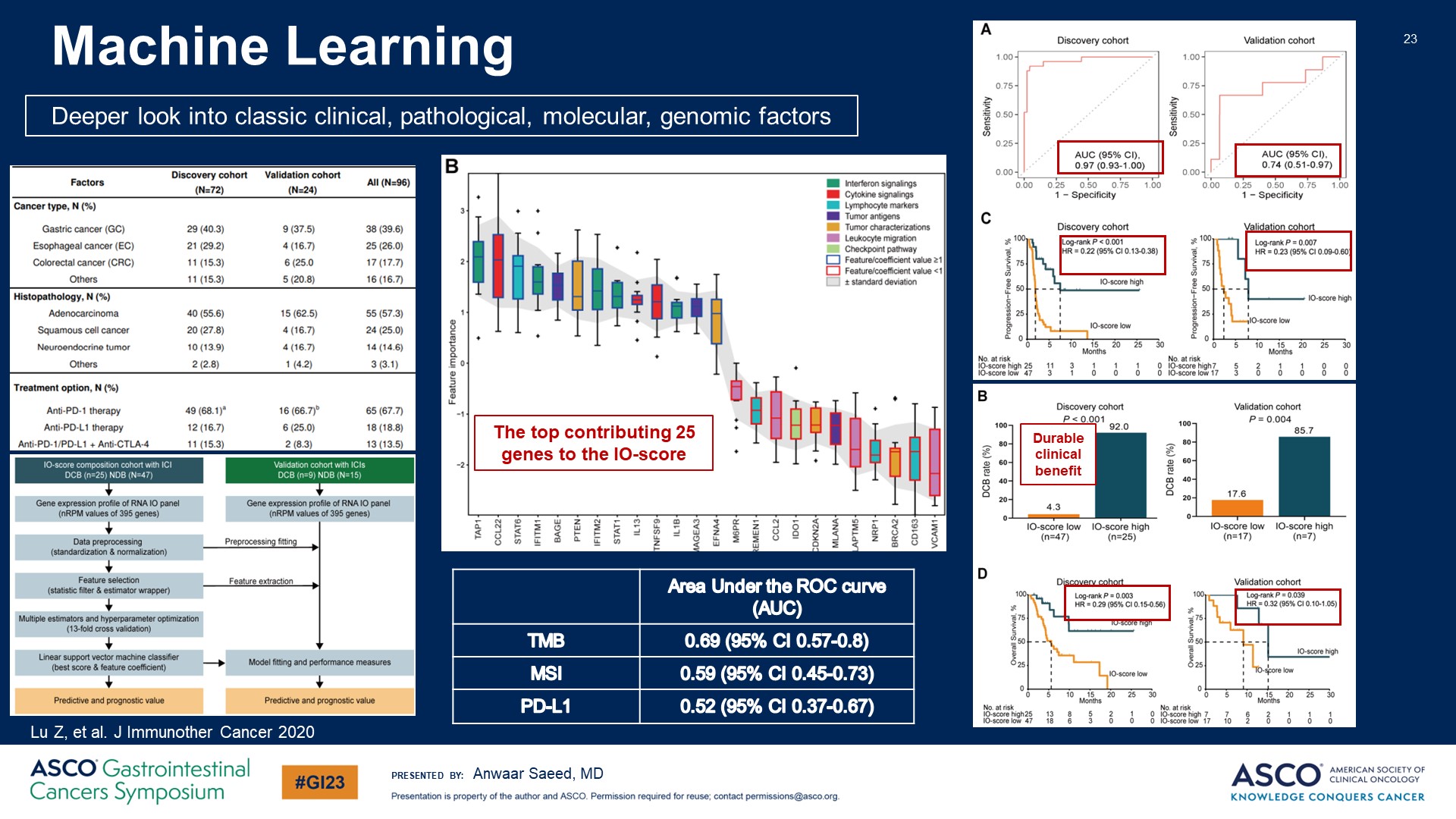 Machine Learning
Content of this presentation is the property of the author, licensed by ASCO. Permission required for reuse.
[Speaker Notes: 最后，我将简要谈谈机器学习方法。 正如我们从之前的幻灯片中看到的那样，我们使用的许多生物标志物都不是最佳的，这意味着它们只从患者的一个角度来看——分子角度，或者临床或病理角度。 在胃肠道恶性肿瘤中，大多数常见的胃肠道恶性肿瘤——特别是结肠和上消化道肿瘤——存在许多与临床特征、病理特征、分子和遗传相关的异质性。 我们需要一种机器学习方法，考虑所有这些标志物和因素，得出一个特征或分数，以提供一种更精确的方法来识别可能受益于免疫疗法的人群
例如，JITC 2020 中的这篇文章表明，当他们使用考虑到经典临床病理和分子遗传因素的多个森林分类器的机器学习方法进行评估时，他们得出了一个 IO 分数。 在中间的图片中，这里的一个小图显示了对 IO 分数贡献最大的 25 个基因。 他们发现，接受免疫检查点抑制剂治疗的患者 IO 分数越高，效果越好。在PFS和OS方面的HR为0.2，具有显著性。这一点在队列中得到了验证。
因此，我相信，这就是我们将如何在现实世界临床实践中利用标志物的未来，我们需要机器学习方法来得出考虑多个因素的分数,以便更准确地识别或使用针对合适人群的靶向治疗或免疫治疗。]
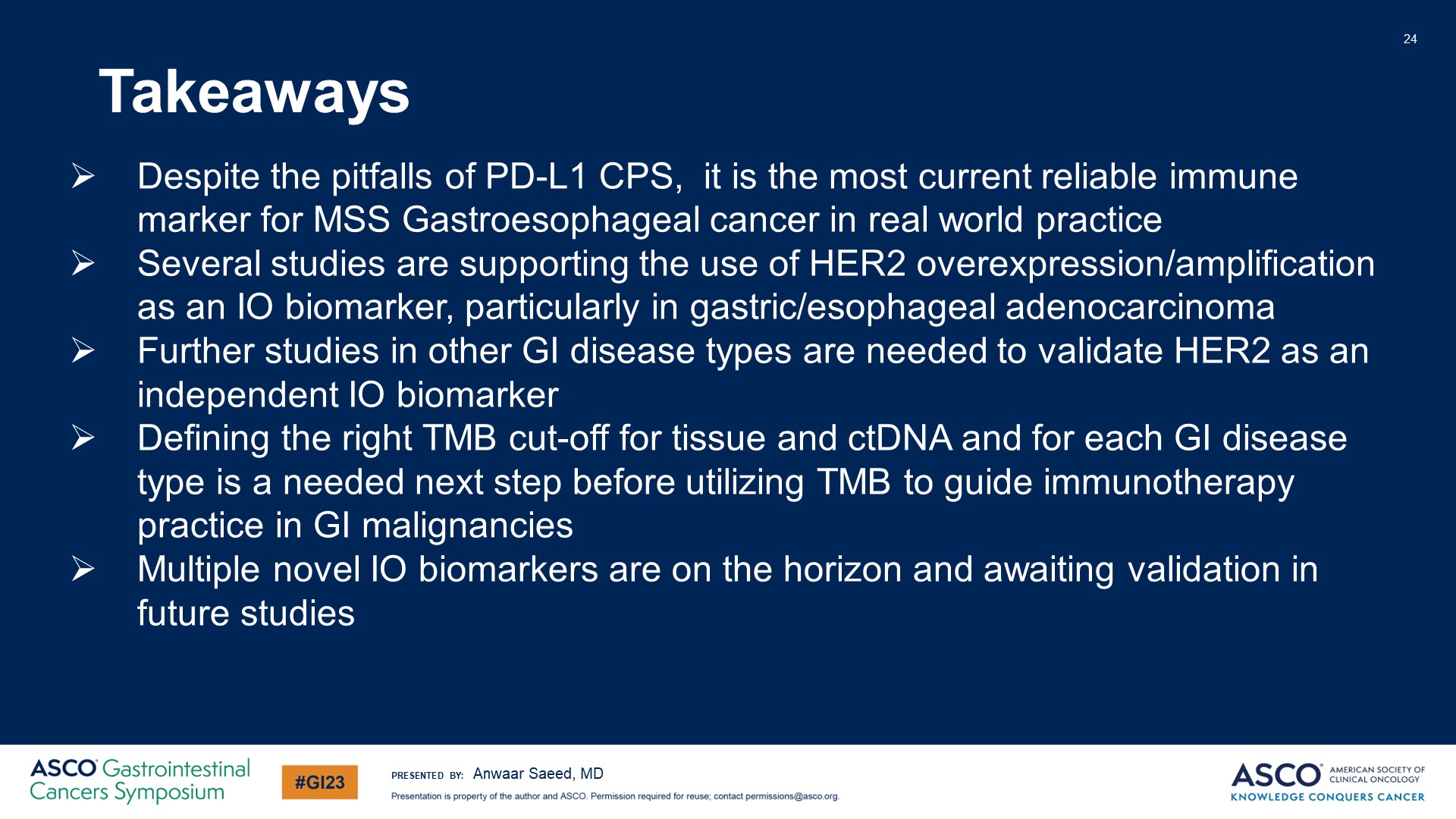 Slide 24
Content of this presentation is the property of the author, licensed by ASCO. Permission required for reuse.
[Speaker Notes: 最后总结一下：尽管PD-L1 CPS存在缺陷，但在现实生活中，它是目前最可靠的MSS胃食道肿瘤免疫标志物。
一些研究支持使用HER2过表达或扩增作为IO生物标志物，特别是在胃食管腺癌中。
需要对其他 胃肠道肿瘤进行进一步研究，以验证 HER2 作为独立的 IO 生物标志物。为每种胃肠道肿瘤定义正确的TMB临界值是利用TMB指导胃肠道恶性肿瘤免疫治疗所需的下一步。
多种新型 IO 生物标志物即将出现，等待验证和未来研究。 
谢谢]